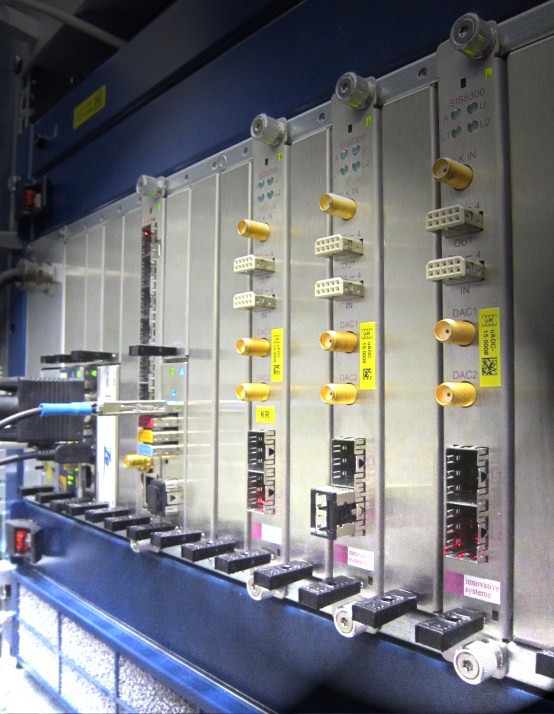 Magnetic and Radiation Field Compatibility ofMTCA and PXIe based Instrumentation-8th MicroTCA WorkshopS. SimrockDecember 5, 2019
Outline
Magnetic Field Testing
Methodology
Test Setup
Test Results MTCA
Test Results PXIe, cRIO, (CPU, Network switches)

Radiation Testing
Methodology
Test Setup
Gamma test results
Neutron test results
Magnetic Field Tests (1)
Magnetic Field Tests (2)
Magnetic Field Tests (3)
A typical test scenario includes the following steps:
 
Ensure that magnet is not powered
Installation of device under test in magnet (IO chassis with power supply ) 
Set-up of external test equipment and connection of communication links.
Power-up equipment and test all functions
Increase field level in small steps, log performance data and observe functional behaviour.
Repeat 5. until effect from magnetic field is observed.
Log and document effect.
Lower field and verify whether effect disappears.
Again raise field level to detect other effects which might occur at higher field levels.
Stop test when effect does not allow to learn more by going to higher field levels.
Magnet for Testing
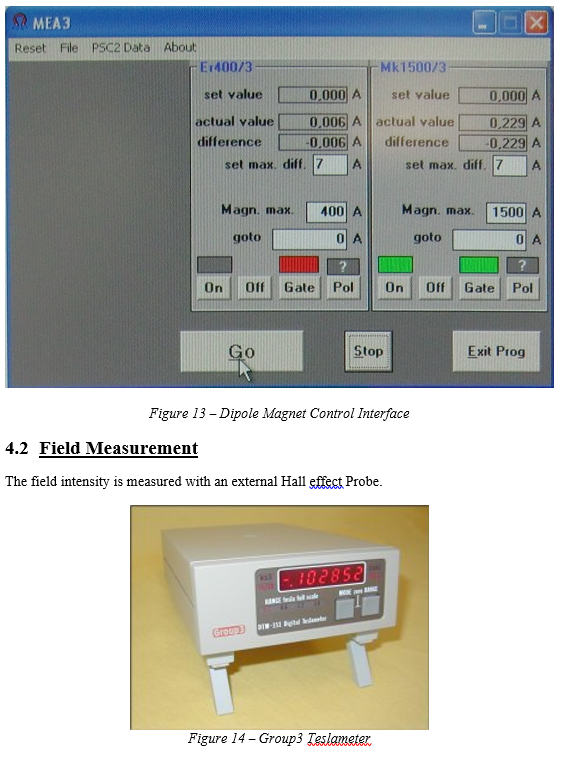 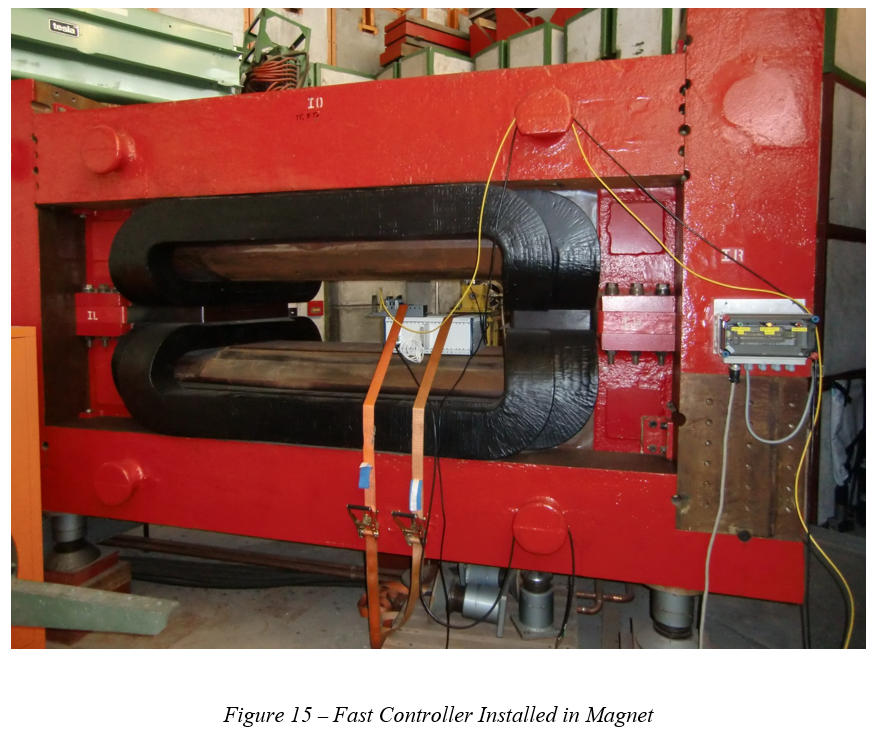 Test Results MTCA (1a)
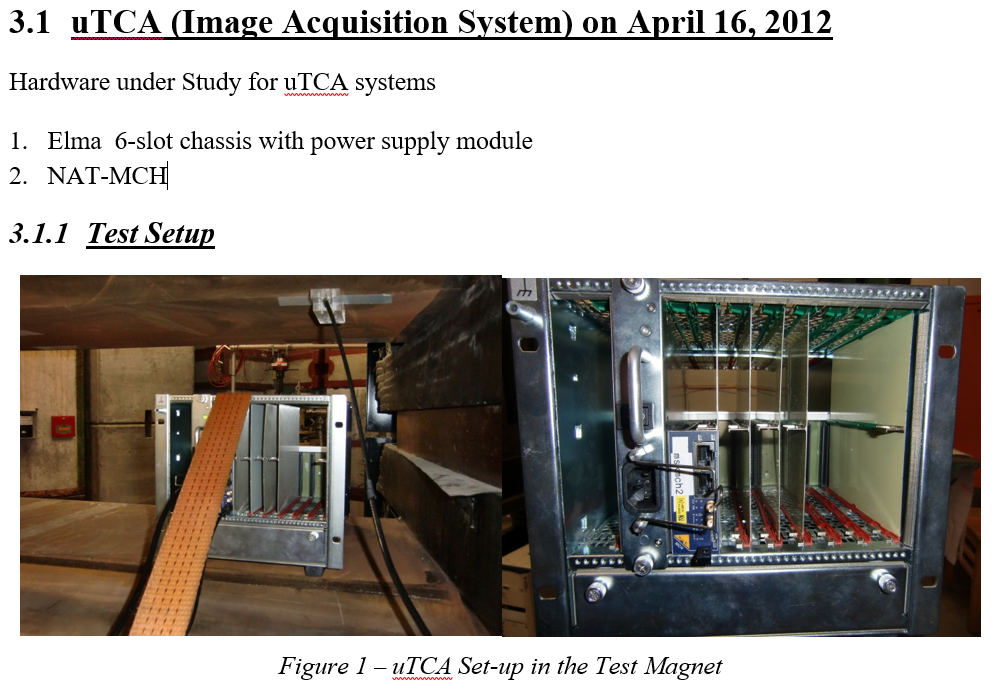 Test Results MTCA (1b)
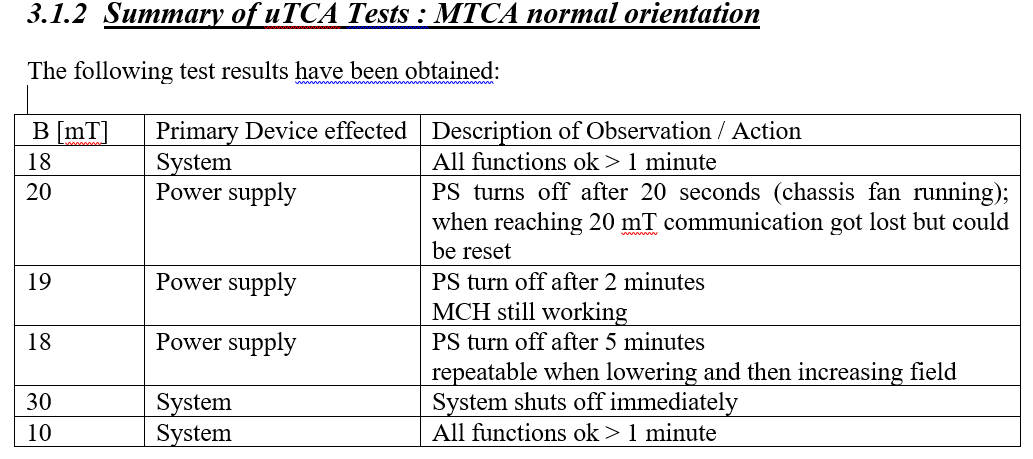 Test Results MTCA (1c)
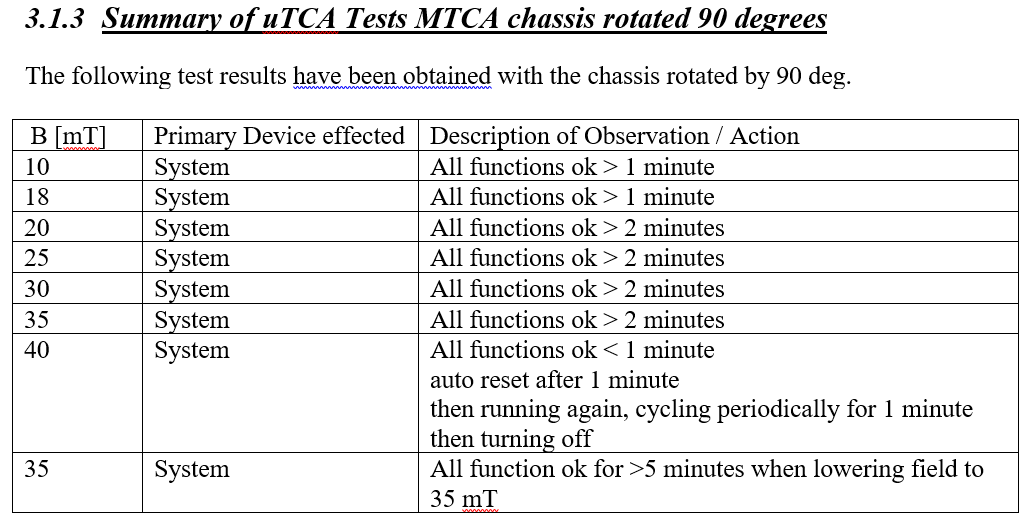 Test Results MTCA (2a)
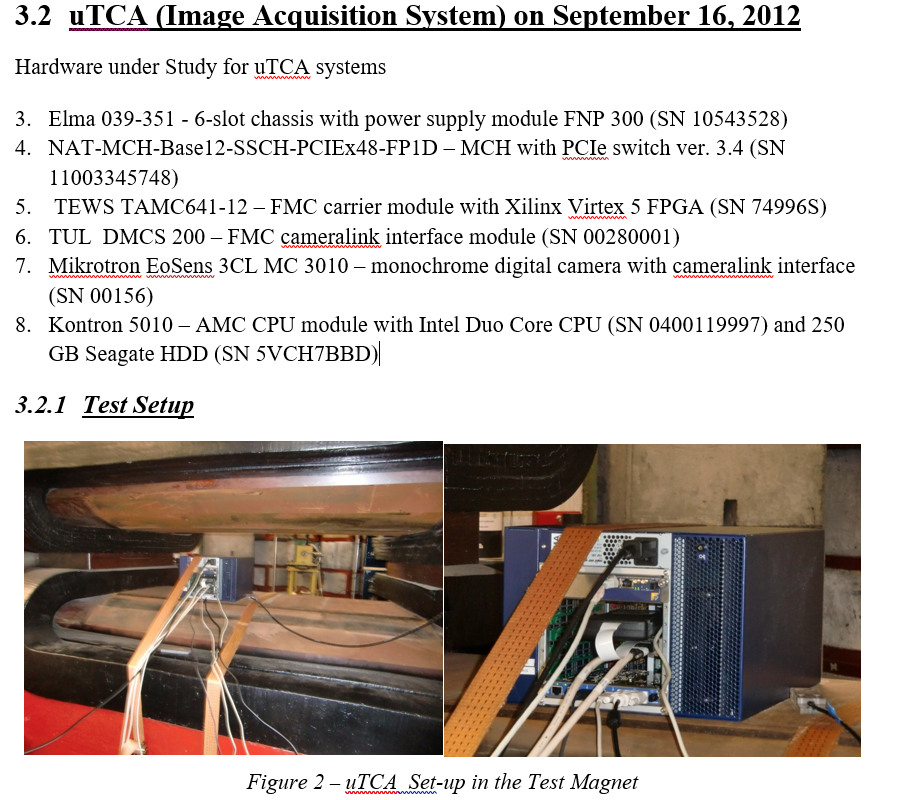 Test Results MTCA (1b)
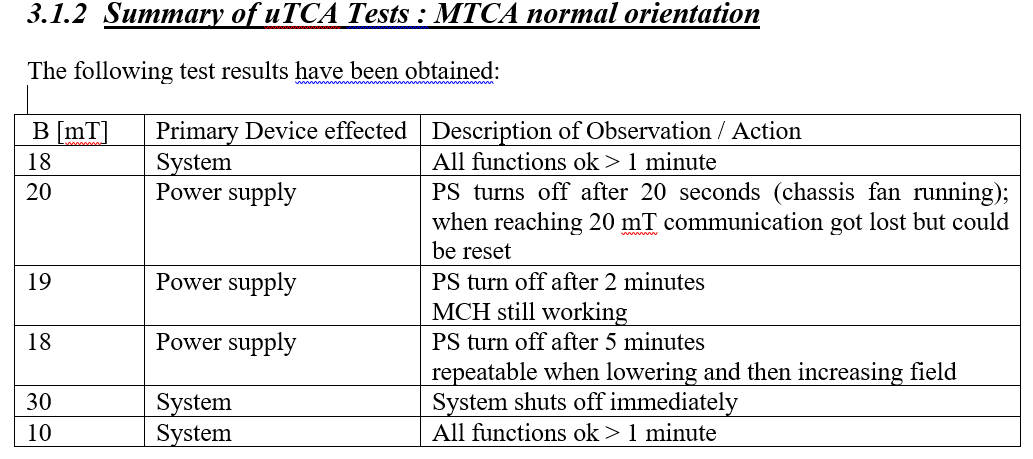 Test Results MTCA (1c)
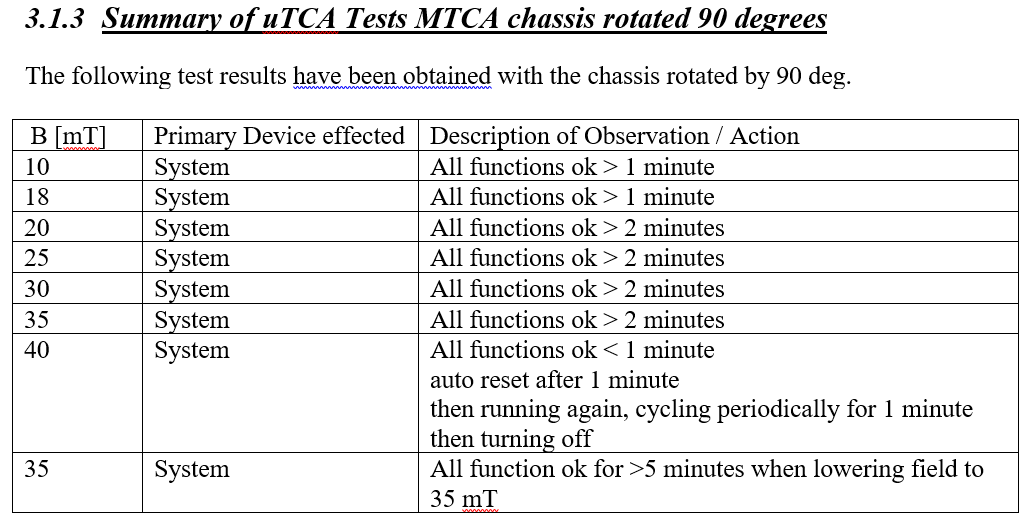 Test Results MTCA (2a)
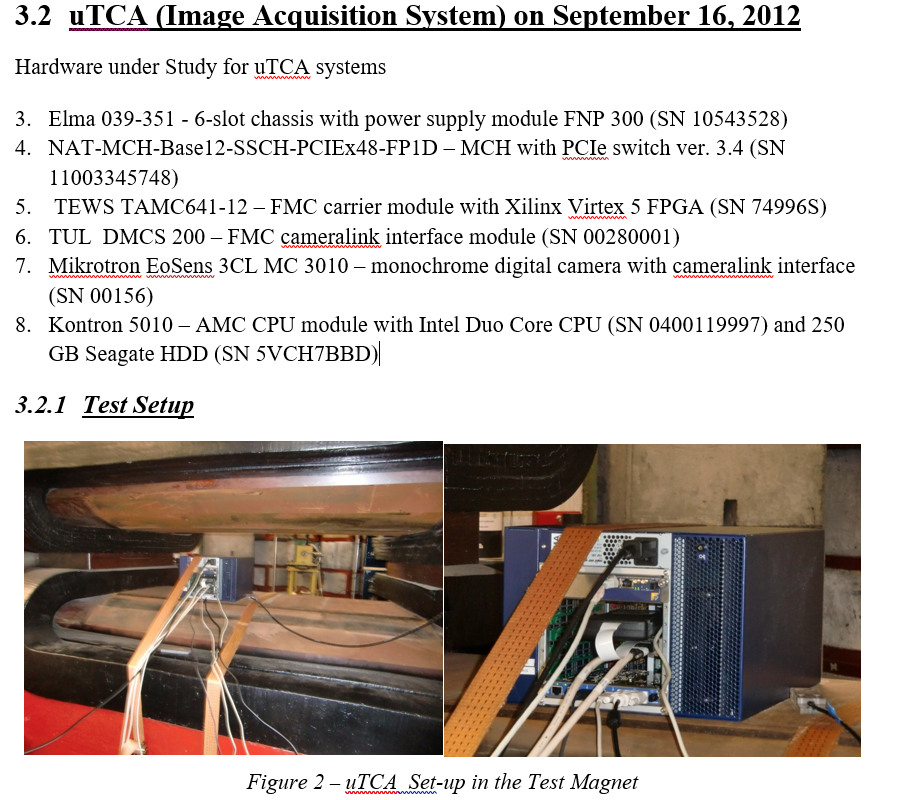 Test Results MTCA (2b)
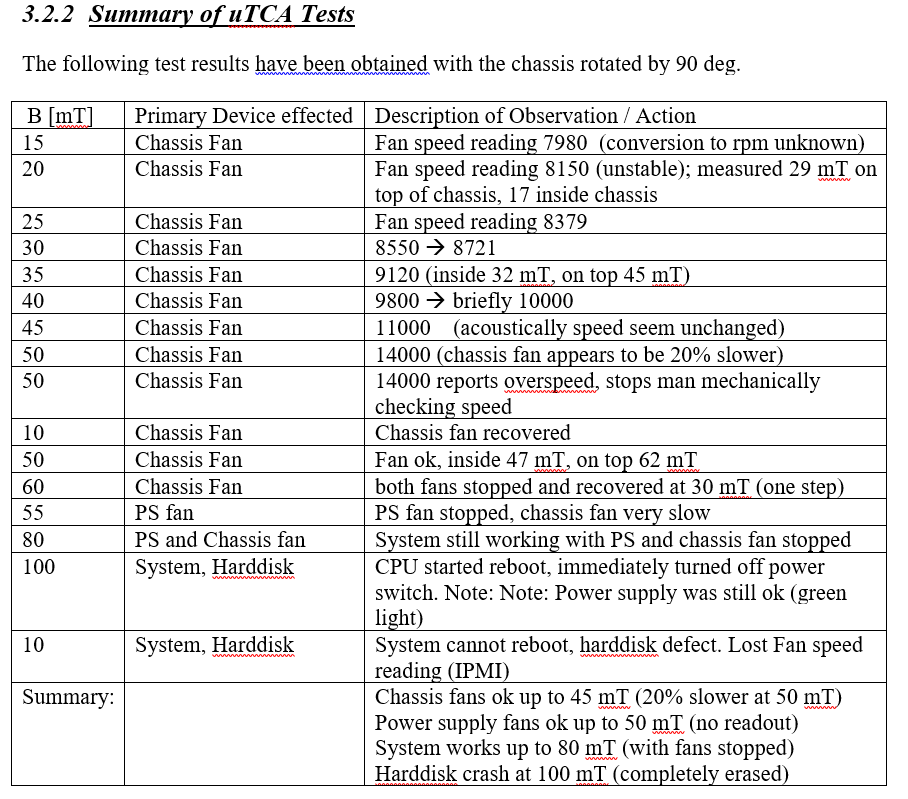 Test Results MTCA (2c)
Permanent damage at end of test:
Broken HDD 250 GB
Two broken fans of MTCA chassis (14x14 cm) – front and rear fan, demagnetised 
Additional Notes
The HDD is totally erased at the end of the test - even BIOS is detecting some errors. There are always some data on HDD that should not be erased (list of broken sectors, HDD structure, etc.).
After replacing HDD and reinstalling CODAC 3.1 the CPU is working again.
Found out also that the rear fan is not working. It has some problems to start rotating. When pushing the rotor blades it starts rotating. But after power off, it cannot start again.
Fan needs to be replaced.
Chassis is mainly made of steel (not aluminium), there are small aluminium parts but the main cover is steel.
The rear fan permanent magnet was probably degaussed by magnetic field. The rotor blades cannot be correctly positioned and the fan has sometimes problems to start rotating. After disassembling and re-assembling the fan it works again.
MCH never send any warning, even when rear or front fan were stopped.
Camera Test (EoSens 3CL)
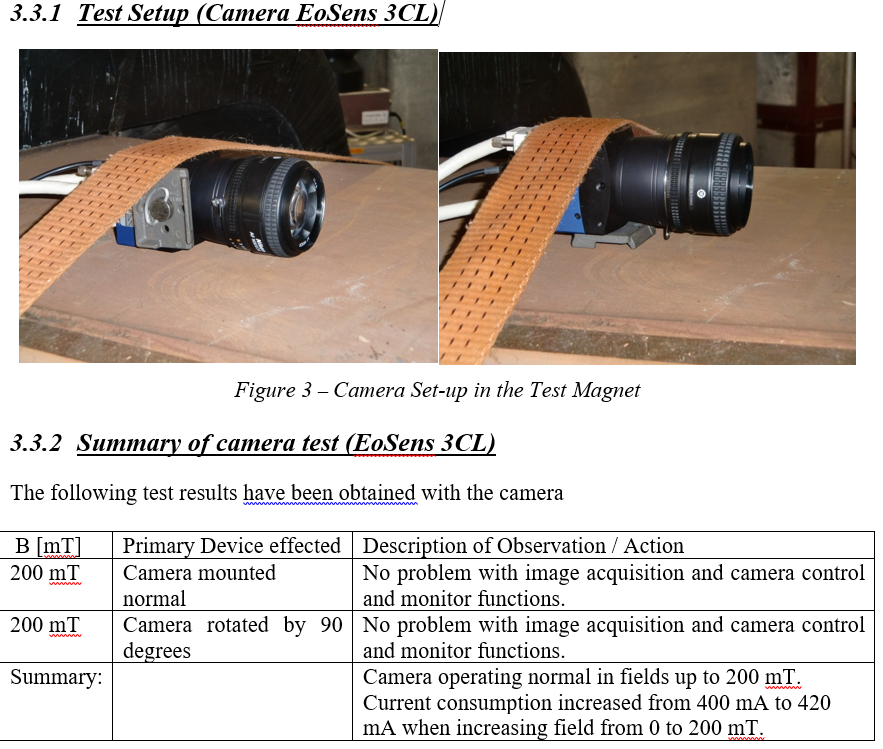 PXIe Tests (1)
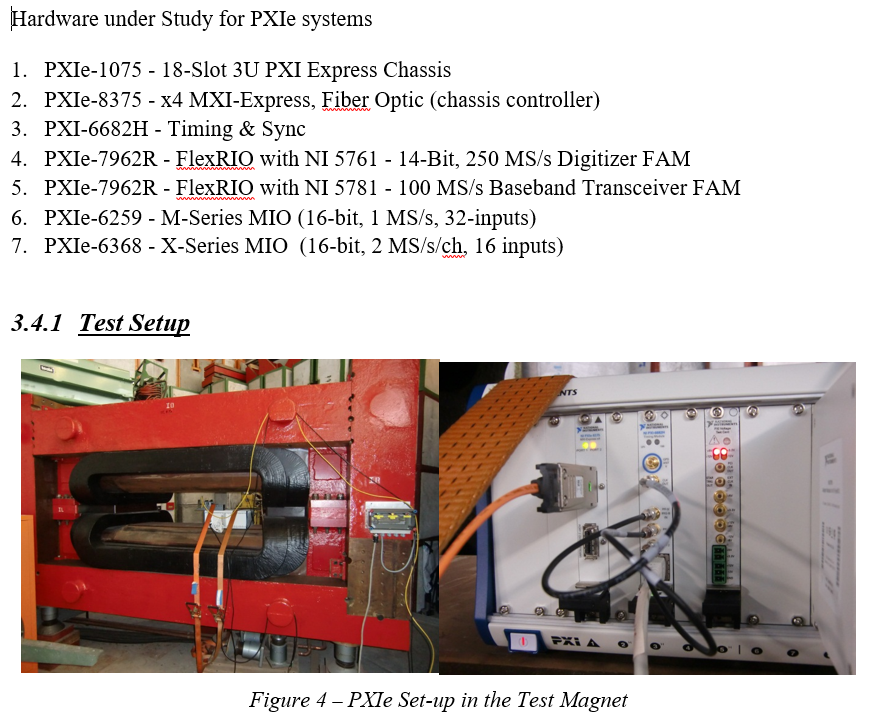 PXIe Tests (2)
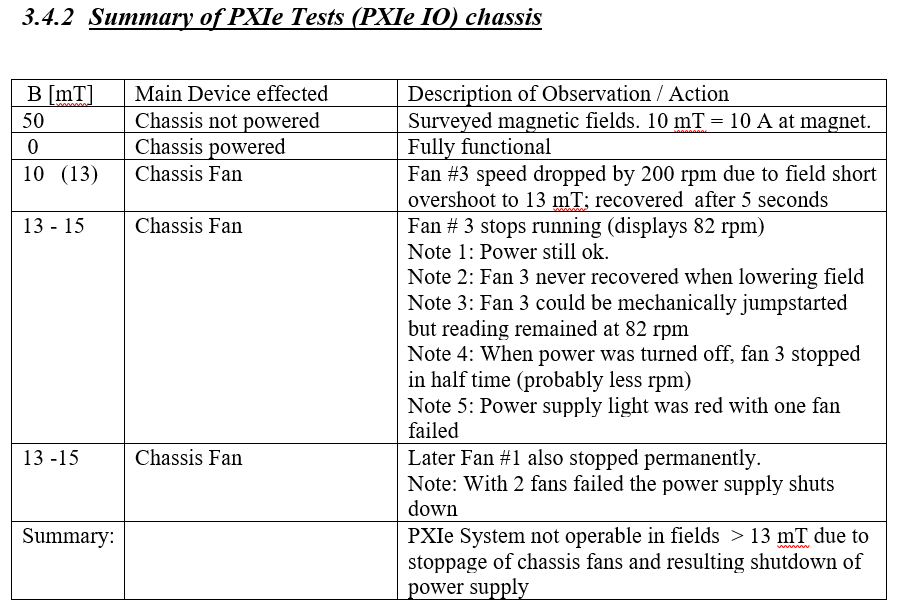 cRIO Test
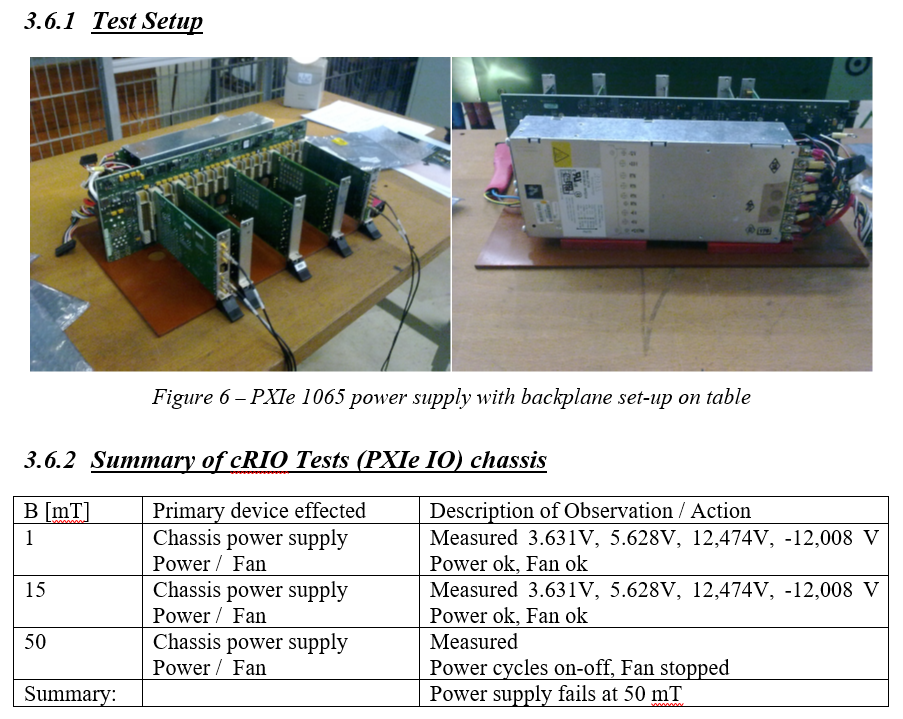 Radiation Tests
Fast Controller Testing by CODAC
The tests were performed at:
ENEA Casaccia for Gamma testingIDM: https://user.iter.org/?uid=E35L2Q 
ENEA Frascati for high energy neutron testingIDM: https://user.iter.org/?uid=E35L2Q 
JSI (Triga reactor) for thermal neutron testing.IDM : https://user.iter.org/?uid=HK34LK 
Atomki for thermal neutron (and high energy neutron and Gamma) testingIDM:   https://user.iter.org/?uid=DZJH2F
Detailed effects studied for Fast Controllers
Fast Controller Configuration (PXIe)
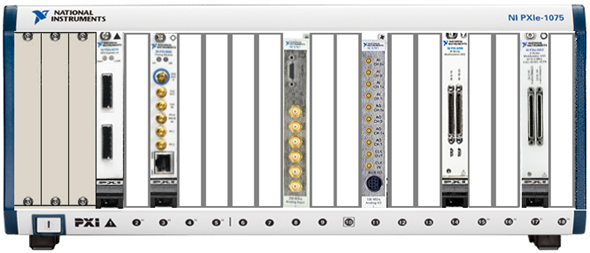 PXIe - 1075
18-Slot 3U PXI Express Chassis
PXIe - 8375 – x4 MXI-Express, Fiber
PXI - 6682H – Timing & Sync
PXIe - 7962R / NI 5761 – FlexRIO 14-Bit, 250 MS/s Digitizer
PXIe - 7962R / NI 5781 – FlexRIO 100 MS/s Baseband Transceiver
PXIe - 6259 – M-Series MIO
Fast Controller Configuration (cRIO)
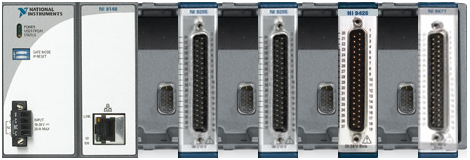 NI 9148
8-Slot Ethernet Chassis for C-Series
NI 9205 – 32-Channel Analog Input
NI 9264 – 16-Channel Analog Output
NI 9425 – 32 Channel Sinking Digital Input
NI 9477 – 32-Channel Sinking Digital Output
Test-Set Up at Atomki
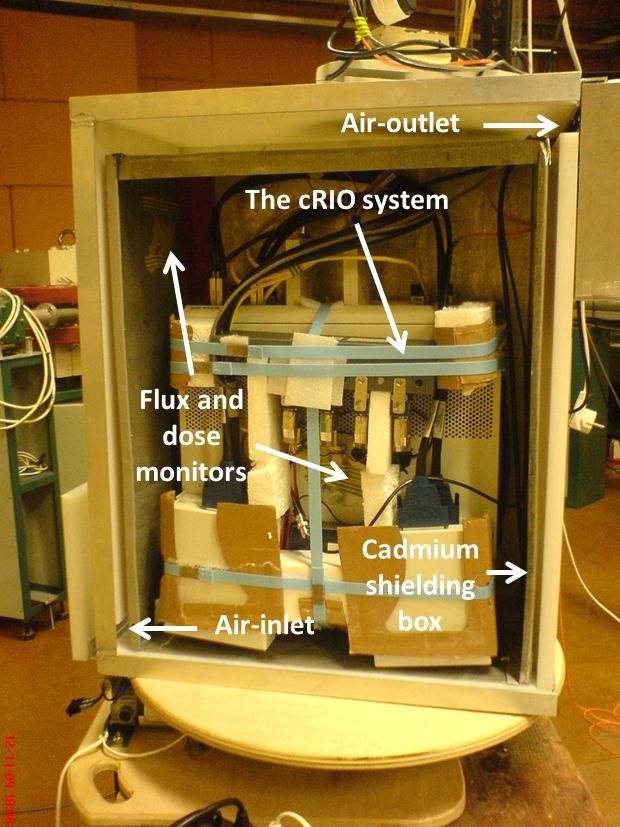 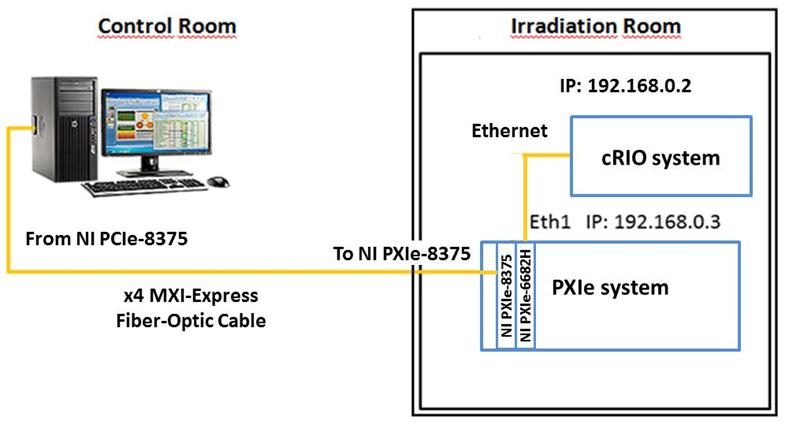 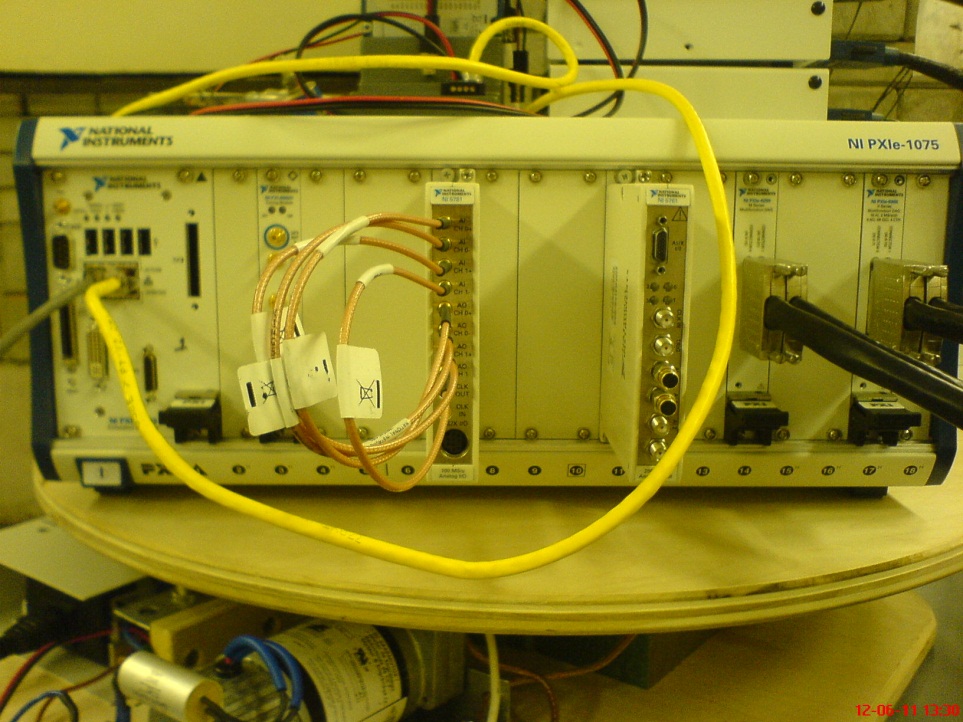 Typical Test Reports at Atomki (1)
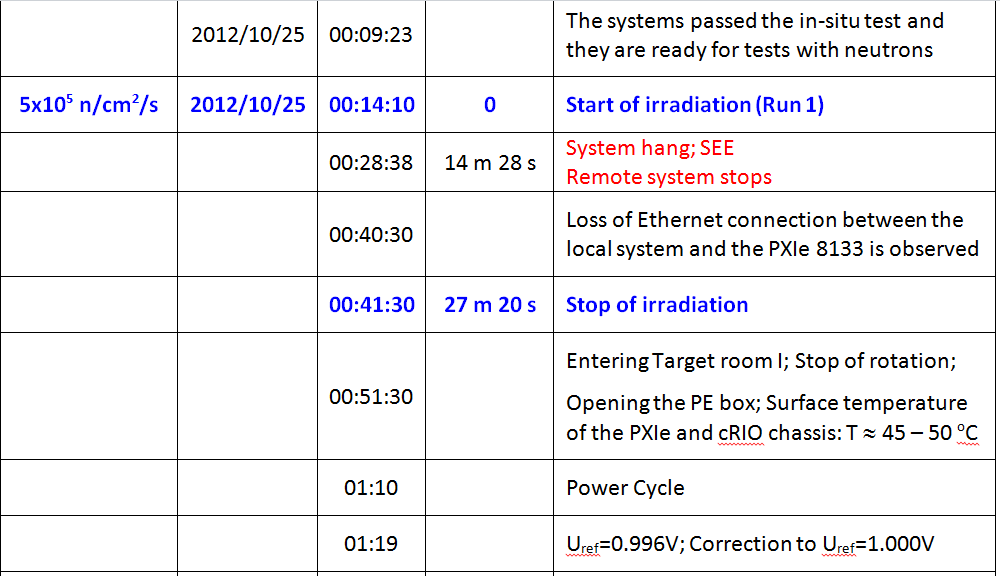 Typical Test Reports at Atomki (2)
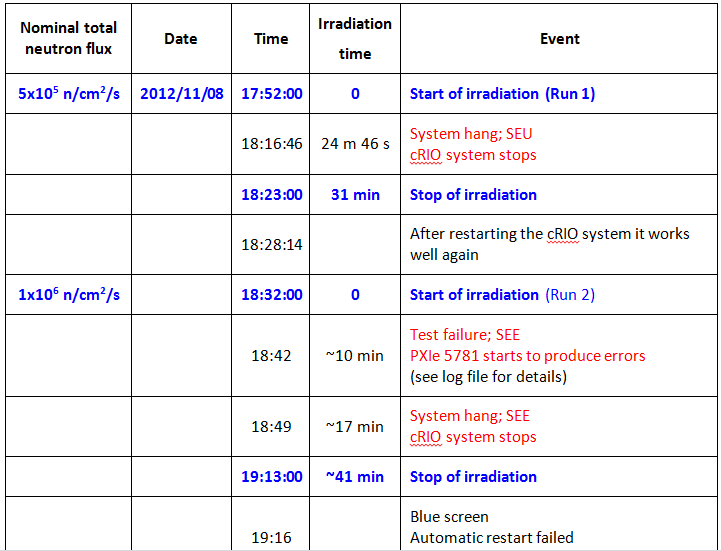 Results from fast Controllers Test (Gamma)
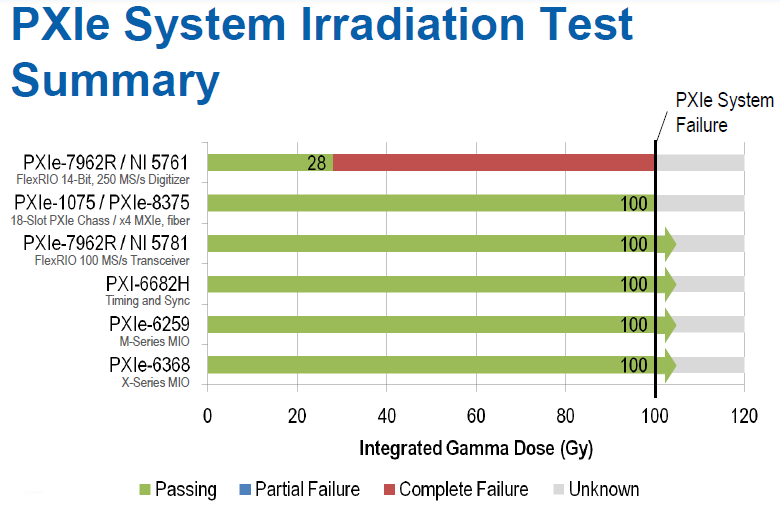 Results from fast Controllers Test (Gamma)
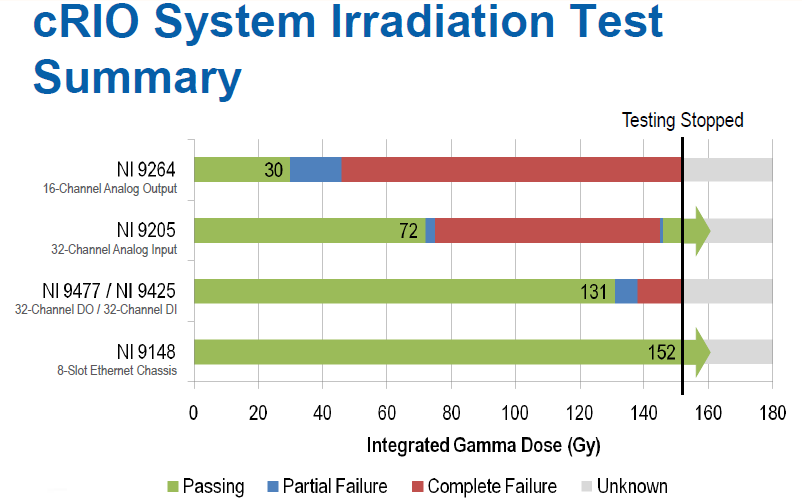 Results from Fast Controller Tests (Neutron 14 MeV)
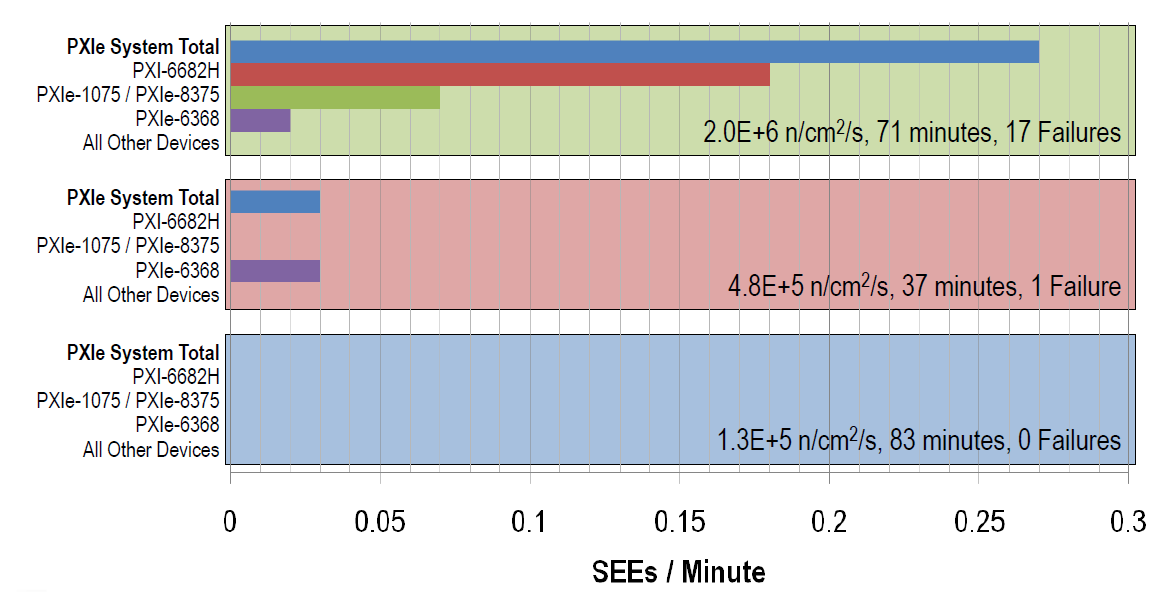 Results from Fast Controllers Test (thermal neutron)
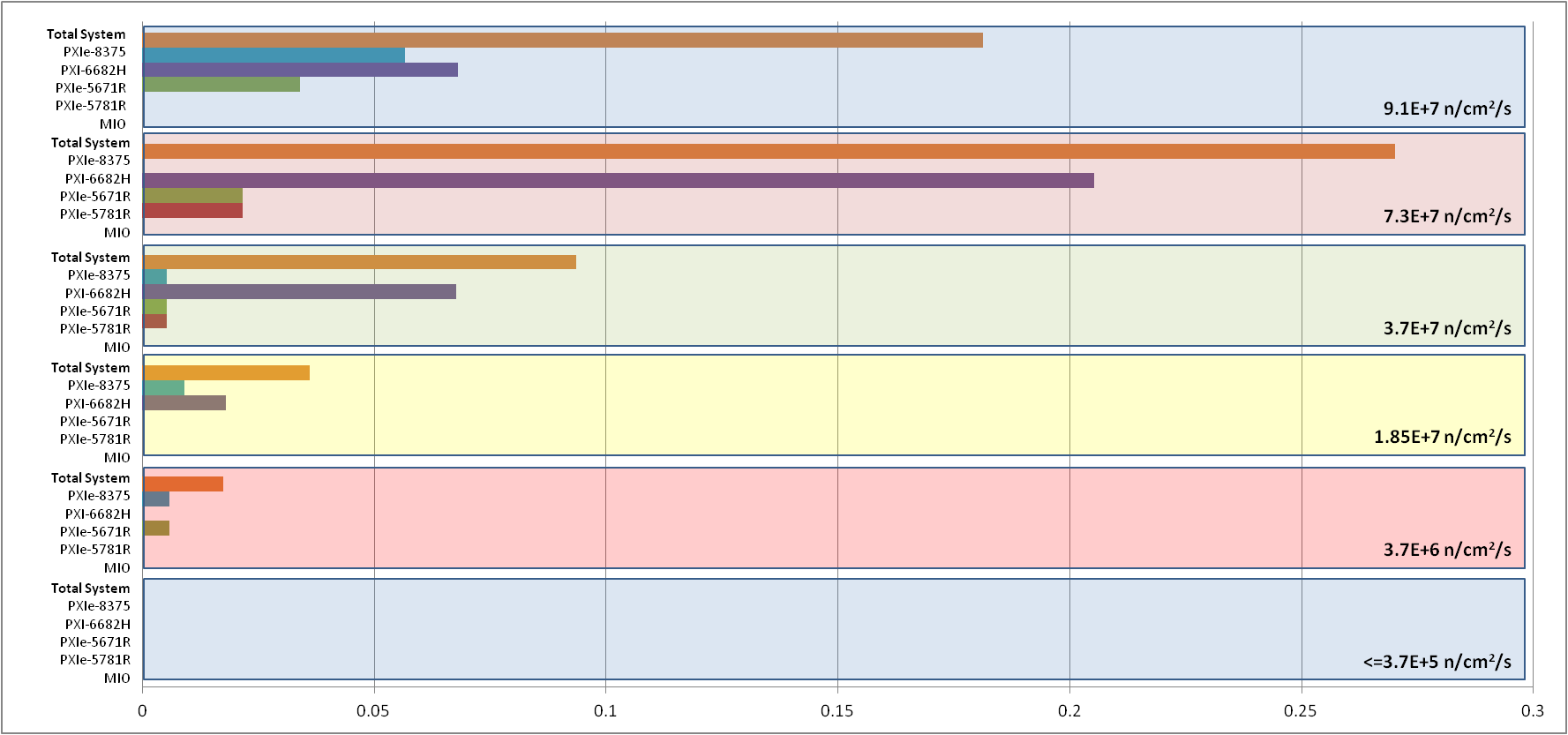 SEU/min
Results Thermal vs high energy neutrons
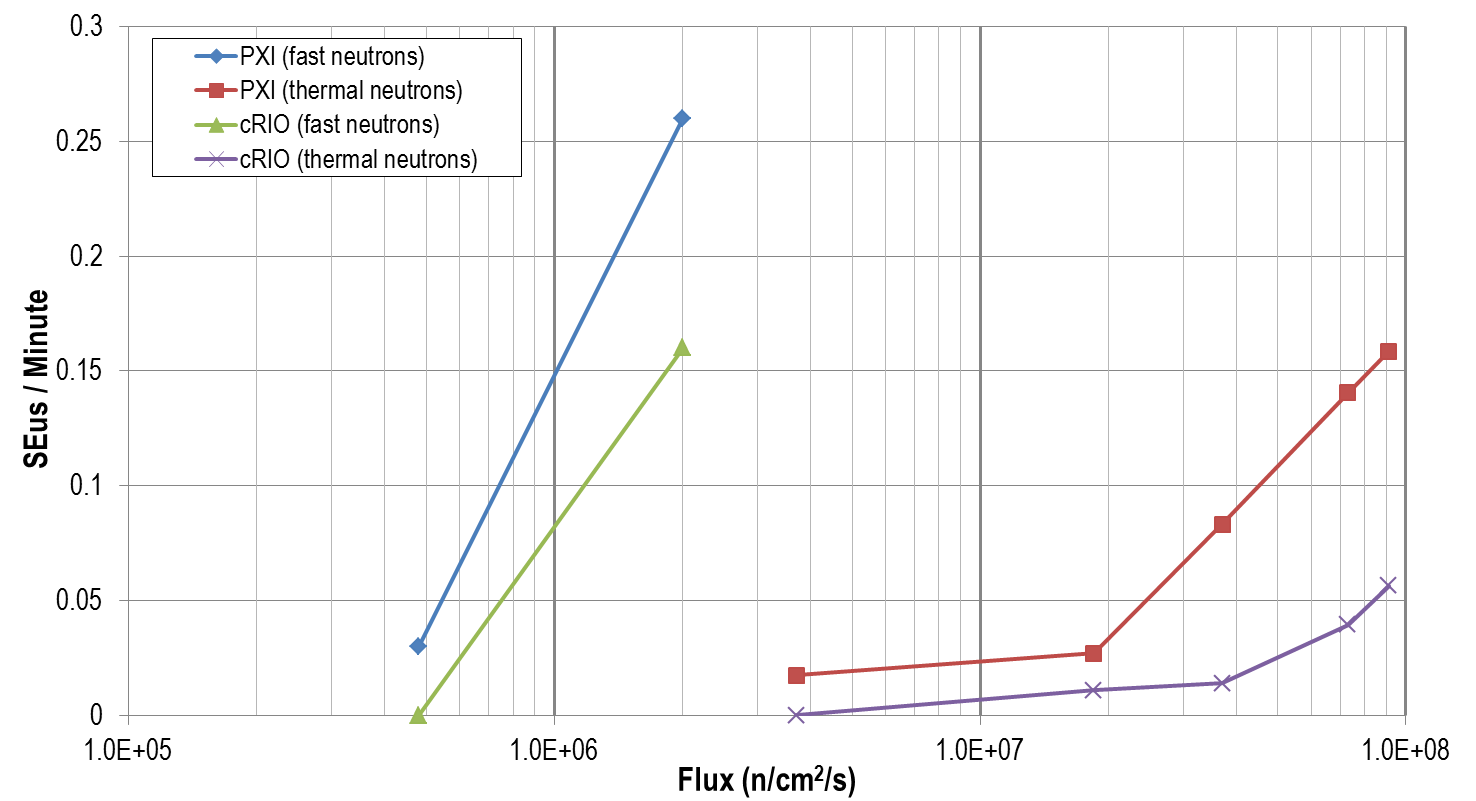 Observations from the Radiation Tests
For NI fast controllers in PXIe and cRIO
Gamma: - Failure between 30 to 100+ Gy- Increase in noise and offset expected  noticeable starting at 1 Gy (not measured)

Neutron induced SEU  (PXIe configuration)~ 1 SEU / hour for 1e5 n/cm^2/sec  (14 MeV neutrons) ~ 0.1 SEU/hour for 1e5 n/cm^2/sec  (thermal neutron)